Ребус
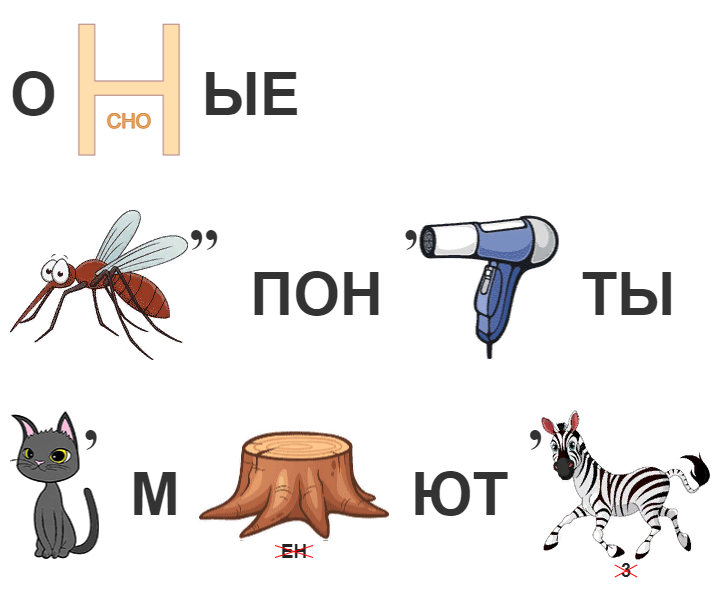 ГБОУ АО «Северодвинская СКОШИ»
Основные компоненты компьютера и их функции
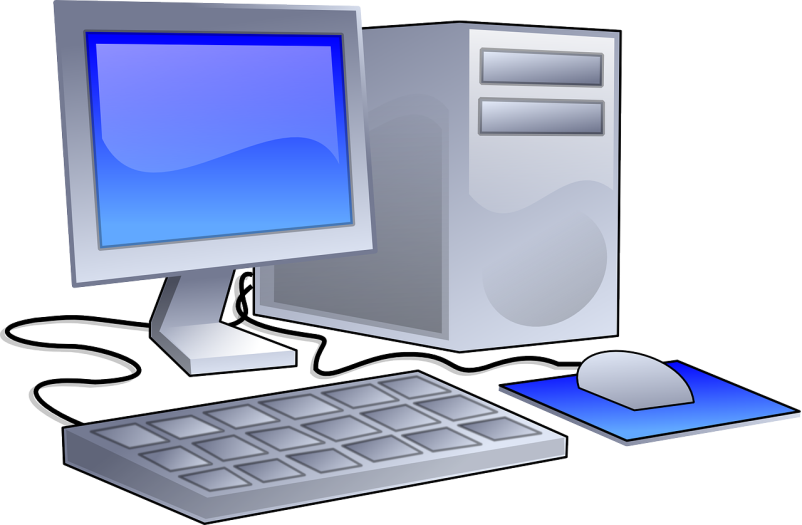 2022 год
Цель урока: Познакомиться с основными компонентами компьютера и их функциями

Задача: Изучить устройство компьютера
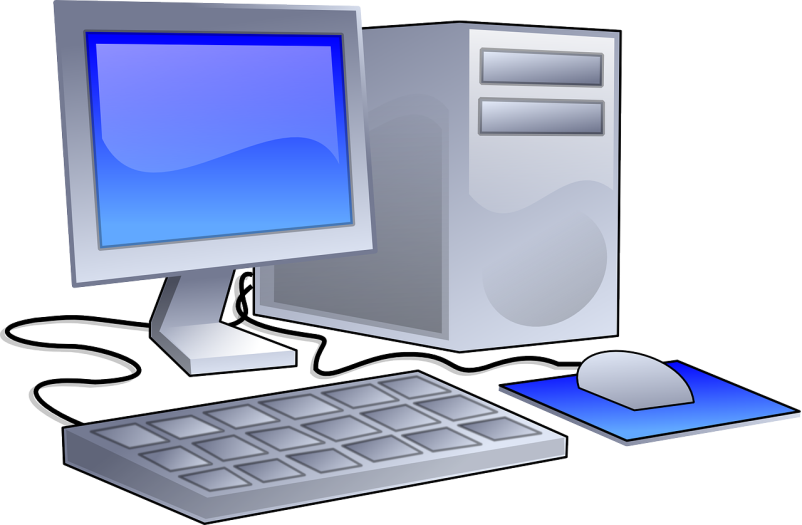 Кроссворд
По горизонтали1. Единица измерения информации равная 1024 байта.  
2. Знания которые человек получает из различных источников с помощью органов чувств.  
3. Бывает оперативная и долговременная.  
4. Устройство вывода информации на бумагу.  
5. Устройство, предназначенное для отображения информации.  По вертикали1. Это электронное устройство для программной обработки информации.
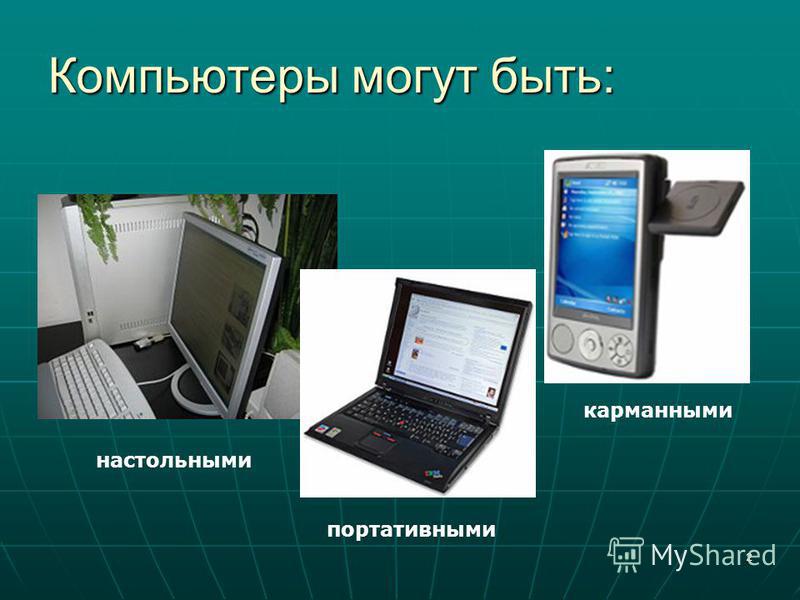 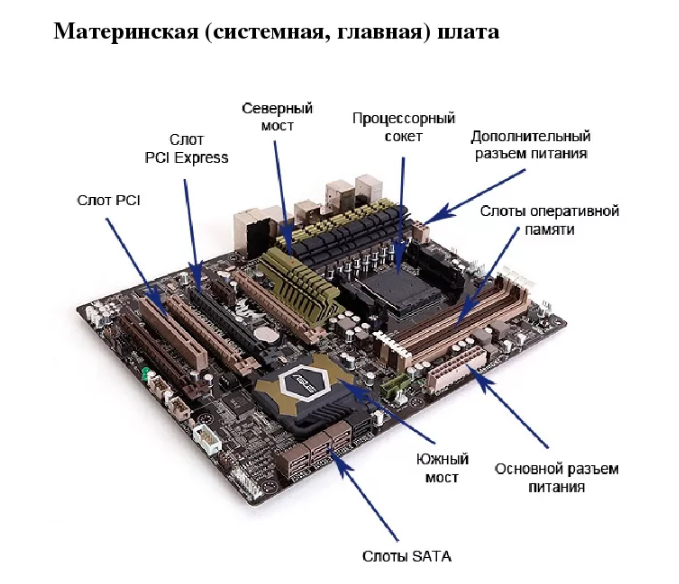 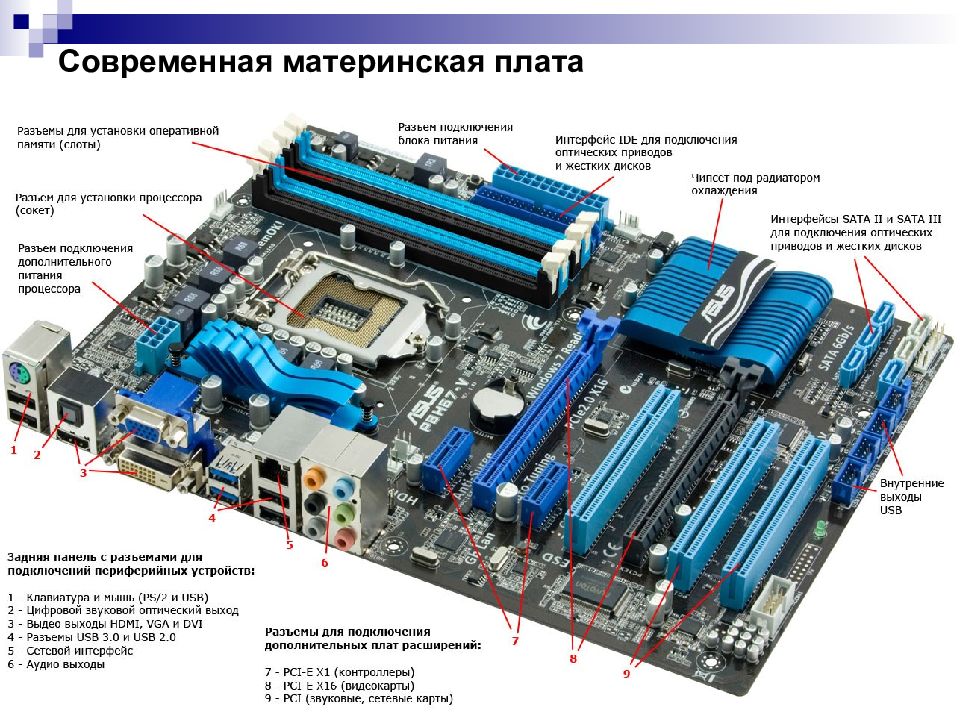 Процессор
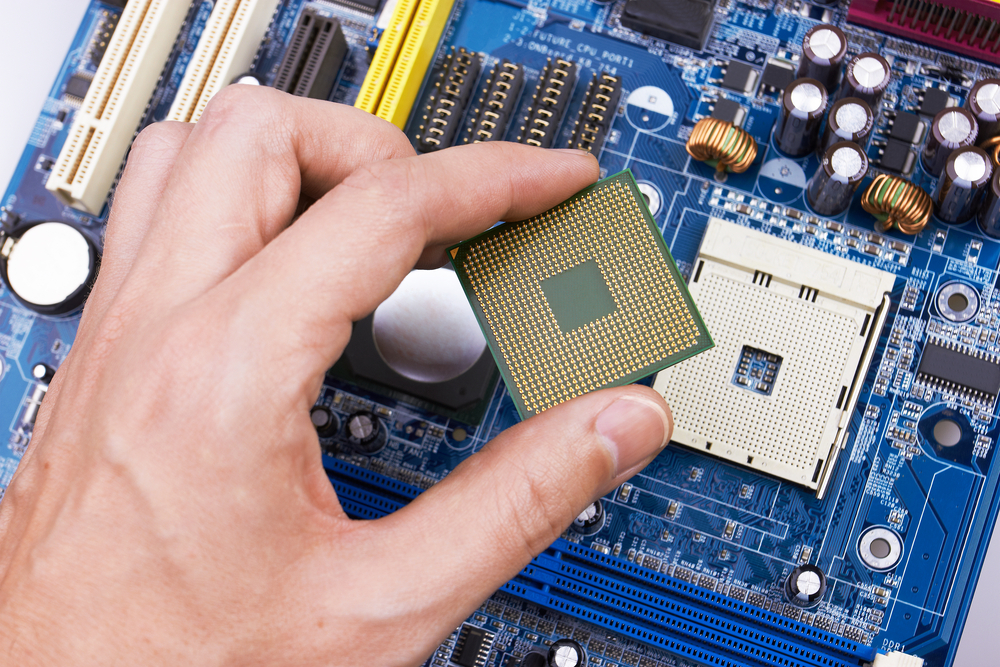 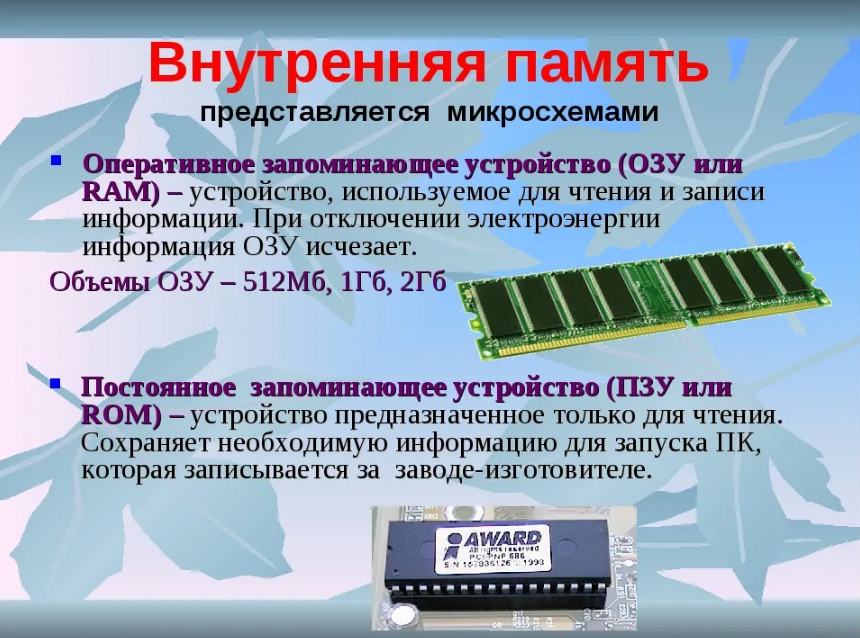 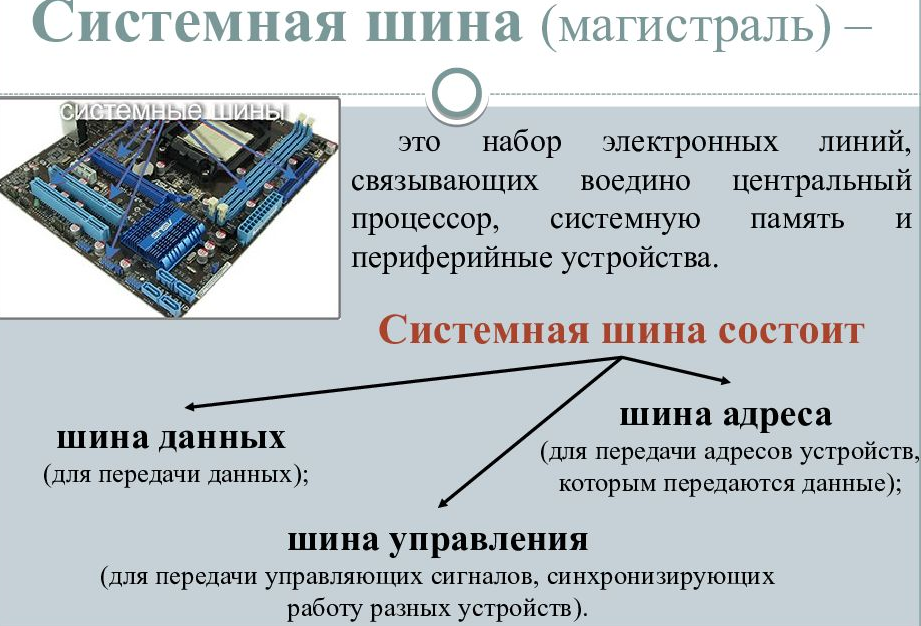 Винчестер
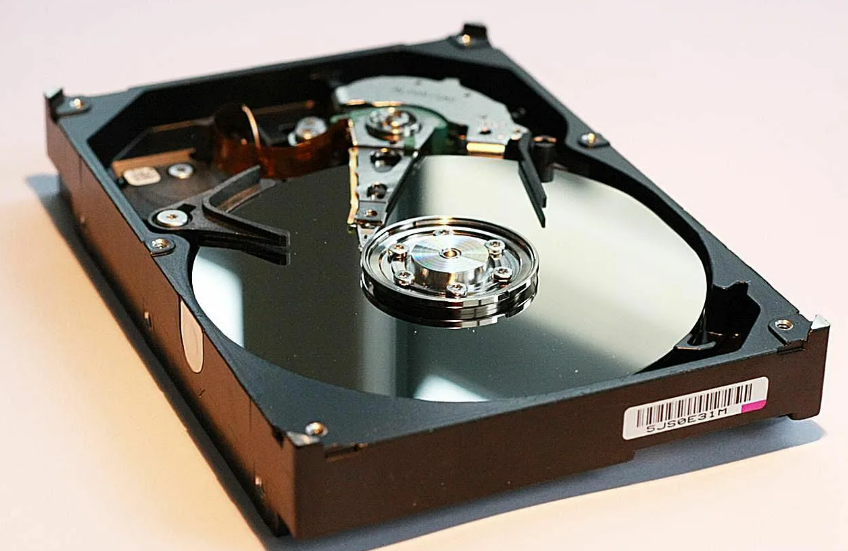 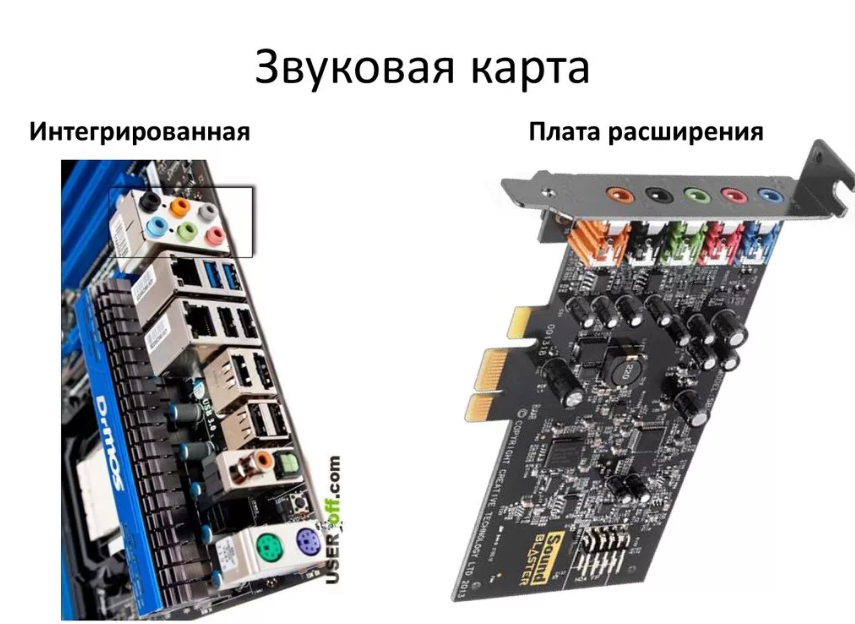 Устройства ввода информации
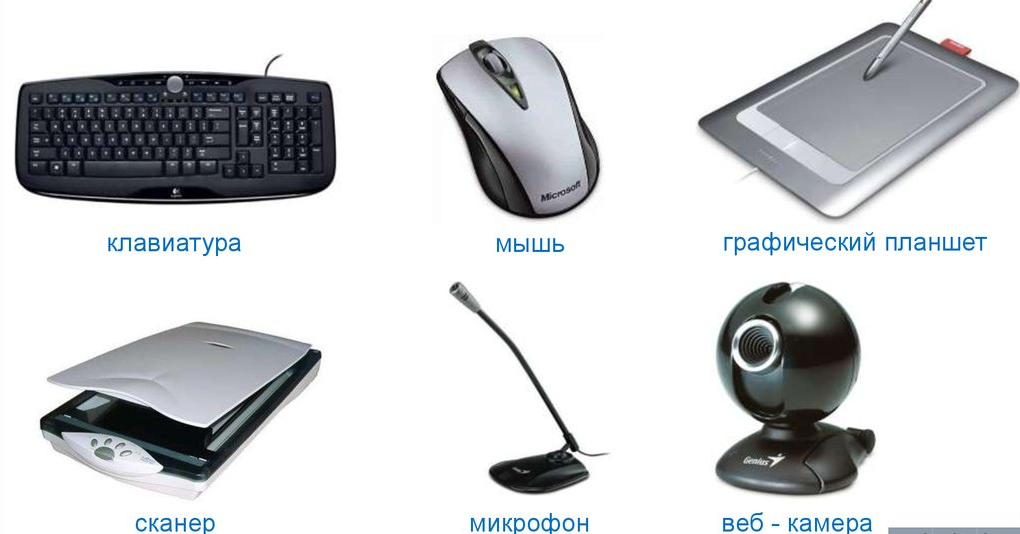 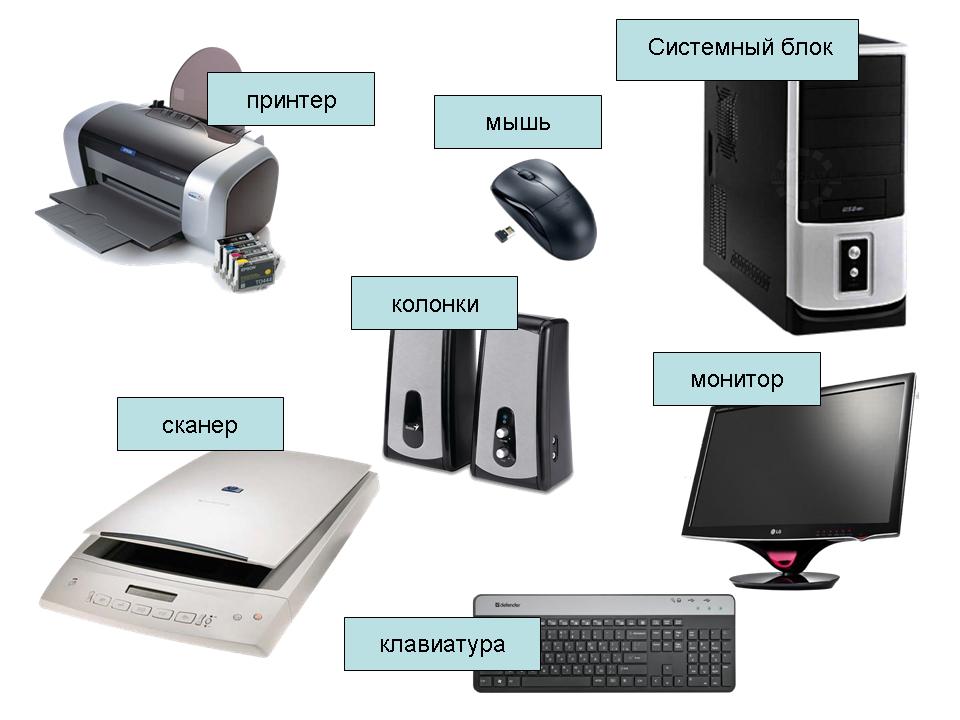 Периферийные устройства
Физкультминутка
Руки в стороны поставим,
Правой левую достанем.
А потом – наоборот:
Будет вправо поворот,
Раз – хлопок, два – хлопок,
Повернись ещё разок!
Раз, два, три, четыре,
Руки выше, плечи шире!
Опускаем руки вниз
И за парты вновь садись
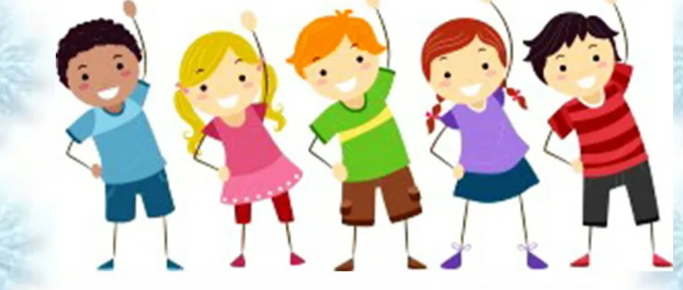 Практическое задание
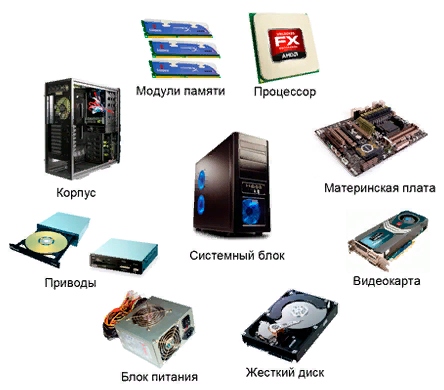 Подведение итогов
О чем сегодня шла речь на уроке?
Что нового вы узнали из сегодняшнего урока?
Можно ли самостоятельно разбирать и собирать настольный компьютер?
Удалось нам выполнить поставленные цели и задачи?
Домашнее задание
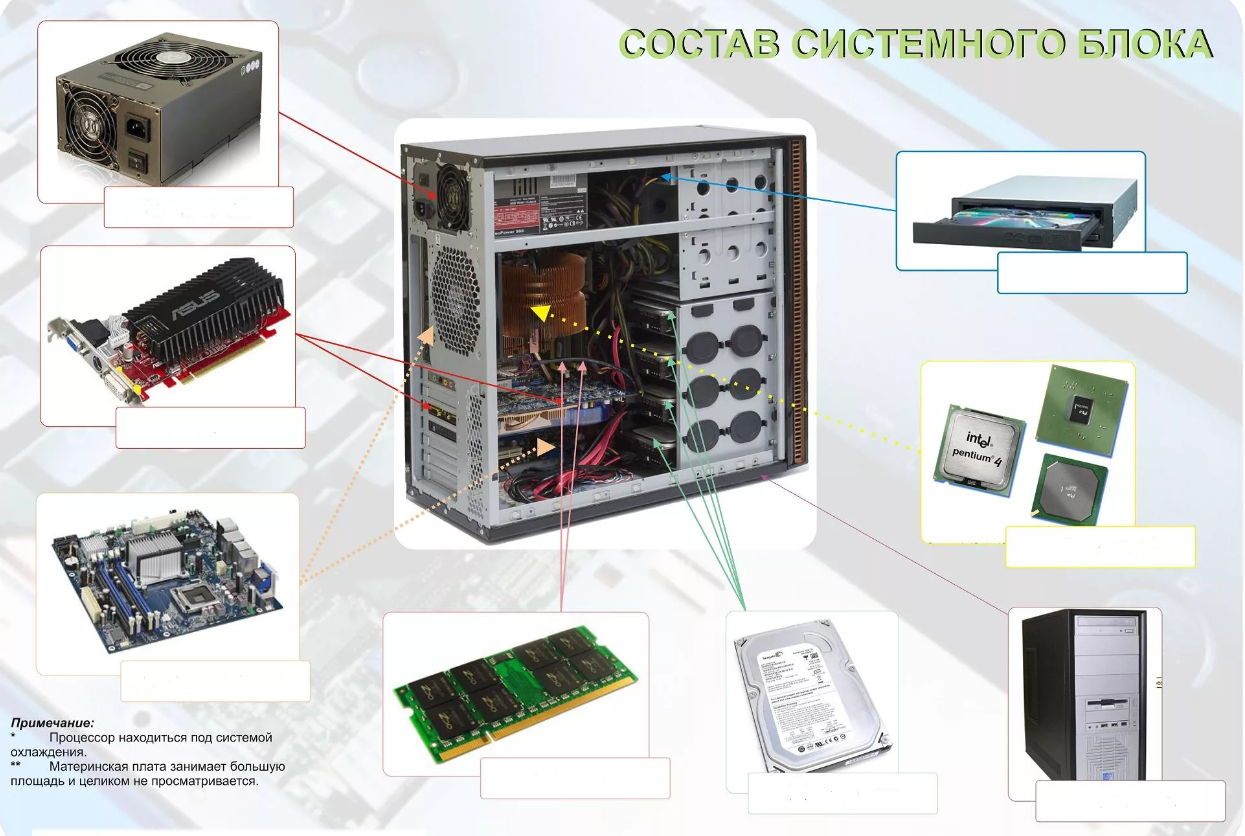 Заполнить схему «состав системного блока», с использование интернет ресурсов. И на обратной стороне  листа указать расположение элементов системного блока, указав что находится под каждой цифрой.
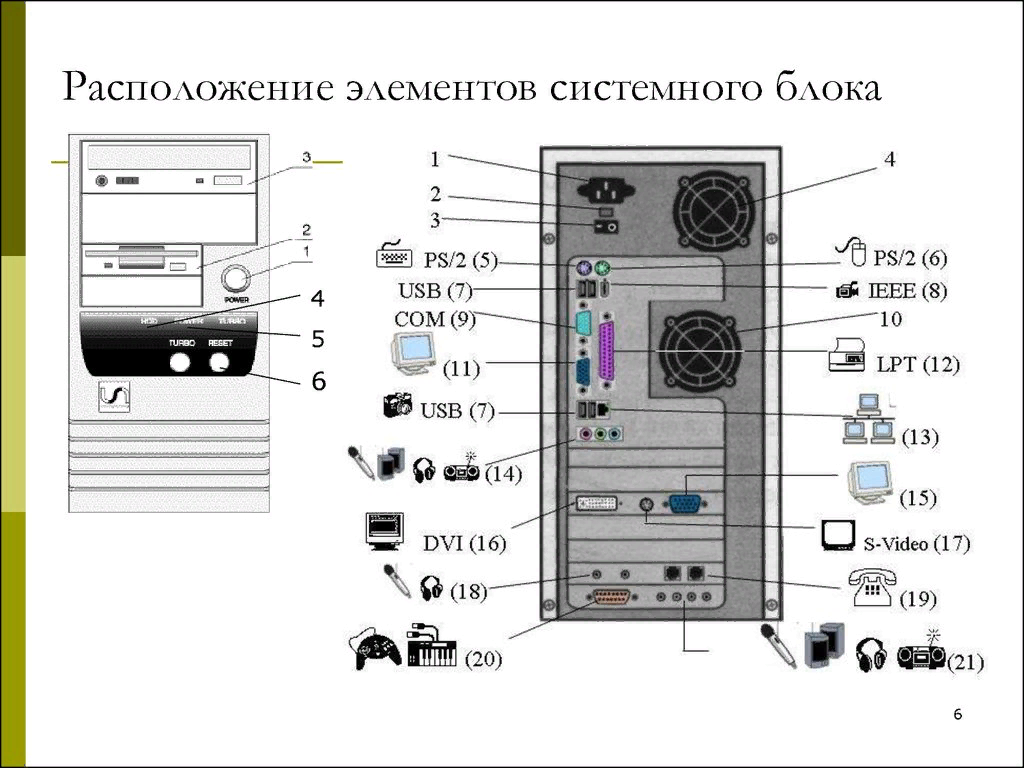